ENGG1000IT Foundation
Introduction to Modern
Information Technologies
ENGG1000 khw, 2022-23 term2
1
Overview
Digital computing
hardware, software, and peopleware

Data storage technologies
personal, institutional, and ubiquitous

Networking and communication systems
wired, wireless, and optical

Internet and the web
technologies, services, and applications

How IT change our lifestyle and the society
ENGG1000 khw, 2022-23 term2
2
That’s IT, Part of our Lives!
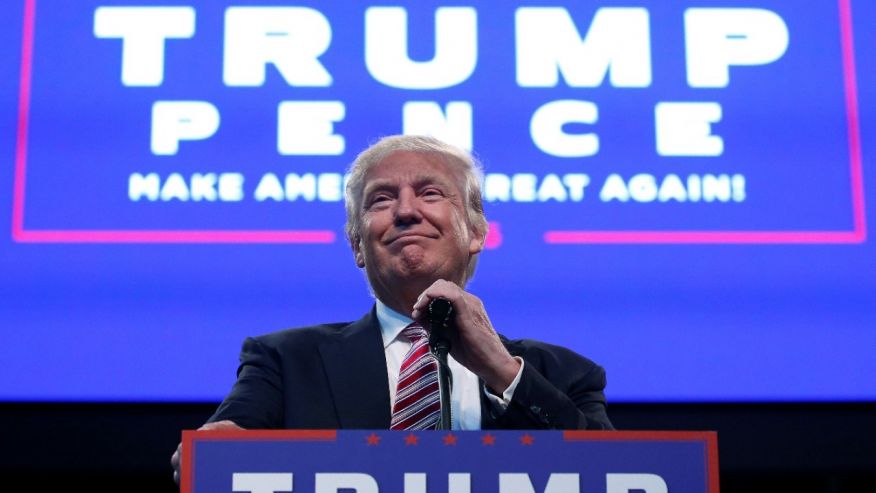 Have you heard of suspected US president vote rigging through Facebook?
Can you survive a day without your Smartphone?
How would you compare those models on www.cuhk.edu.hk/price/special? Are you going to buy a notebook or tablet?
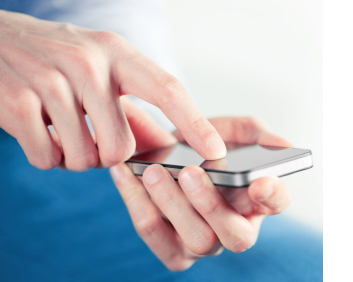 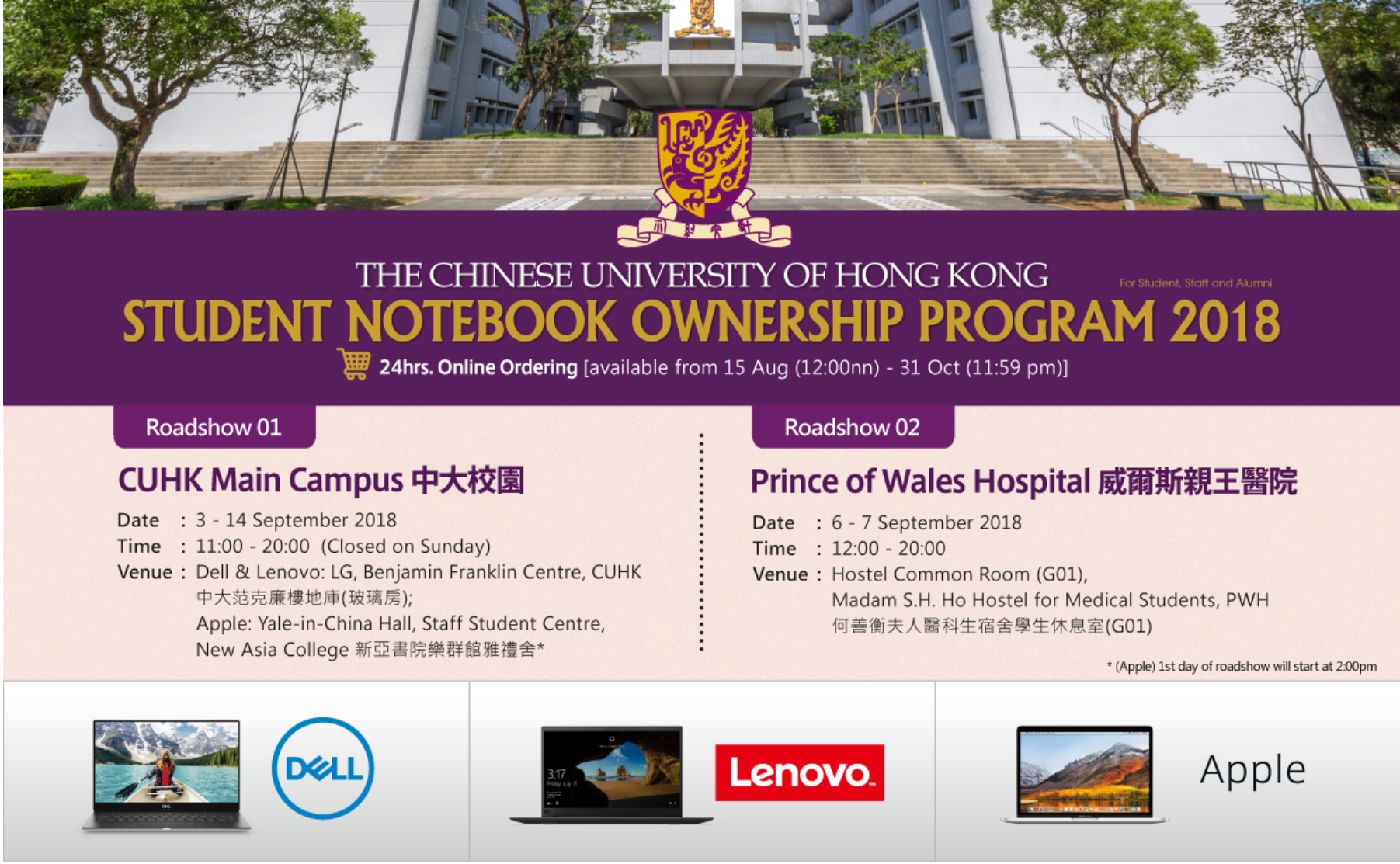 ENGG1000 khw, 2022-23 term2
3
[Speaker Notes: References:
http://en.wikipedia.org/wiki/Edward_Snowden
http://www.octopus.com.hk/customer-service/octopus-service-point/en/index.html]
New Opportunities and Living Style!
Food Delivery Platform
E.g. foodpanda, UberEat,.. 

Deepfakes software
Swapping faces!!

Crowdfunding - bring projects to life
https://www.foodpanda.com/
https://faceswap.dev
www.kickstarter.com
ENGG1000 khw, 2022-23 term2
4
New Ideas and Applications
Doing reading comprehension for you!
https://www.pragnakalp.com/demos/BERT-NLP-QnA-Demo/ 

3D Scanning @ CUHK Library
http://www.lib.cuhk.edu.hk/en/use/facilities/3d-scan

3D Printing @ CUHK Library
http://www.lib.cuhk.edu.hk/en/use/facilities/3d-print
ENGG1000 khw, 2022-23 term2
5
3D Printing @ CUHK Engineering
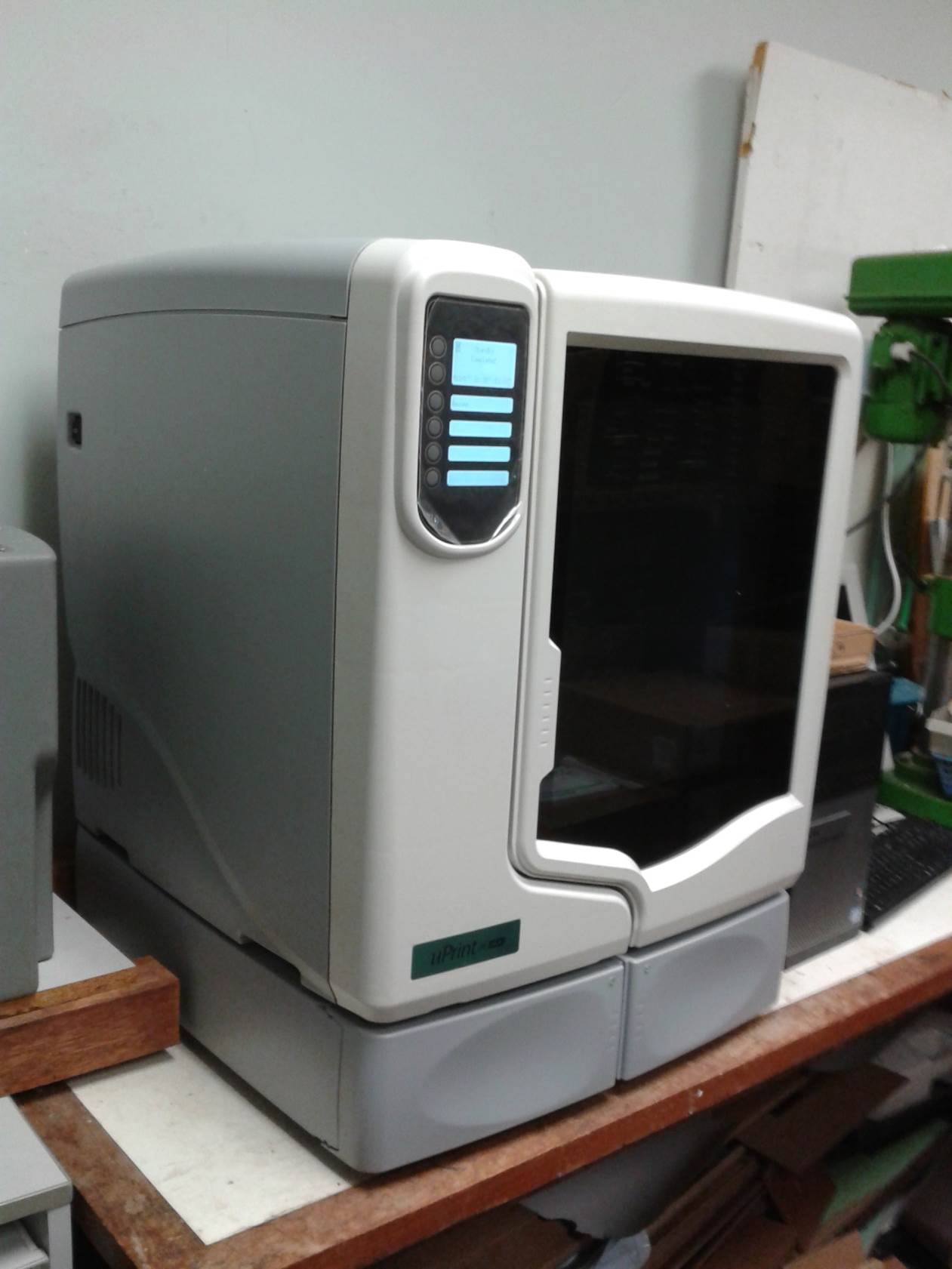 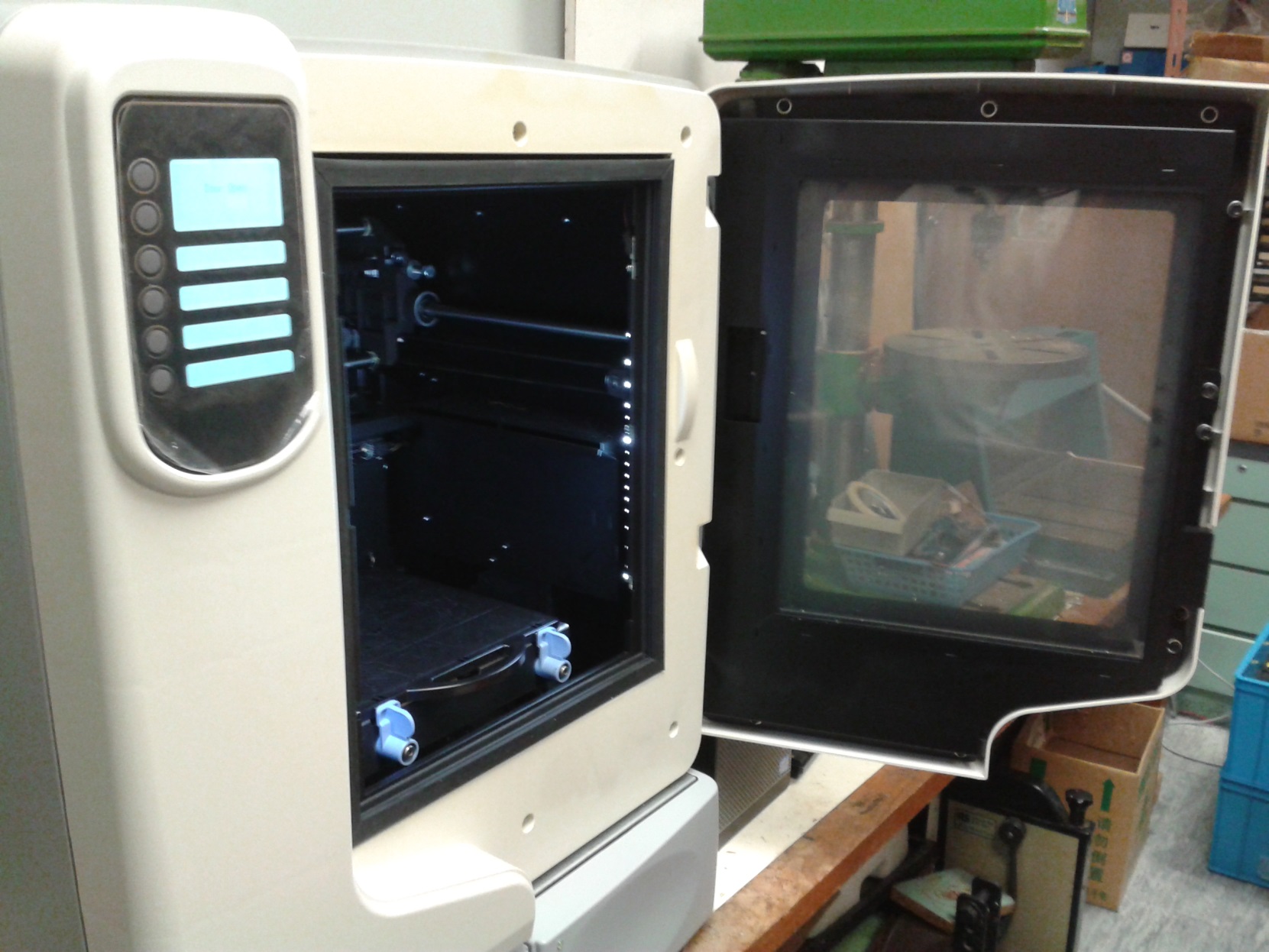 ENGG1000 khw, 2022-23 term2
6
[Speaker Notes: Play a video clip showing the operation of the 3D printer.]
They are Around us!
Uber HK 
https://www.uber.com/cities/hong-kong

Airbnb
https://www.airbnb.com/hong-kong/stays 

HKTV Mall
http://hktvmall.com/
ENGG1000 khw, 2022-23 term2
7
Digital Computing
Prevailing digital technologies

History of the breakthroughs in digital technologies
We are living in the Digital Age, how and why has it been starting?

Understanding the Digital Age andModern Information Technologies
ENGG1000 khw, 2022-23 term2
8
Contemporary Digital Technologies
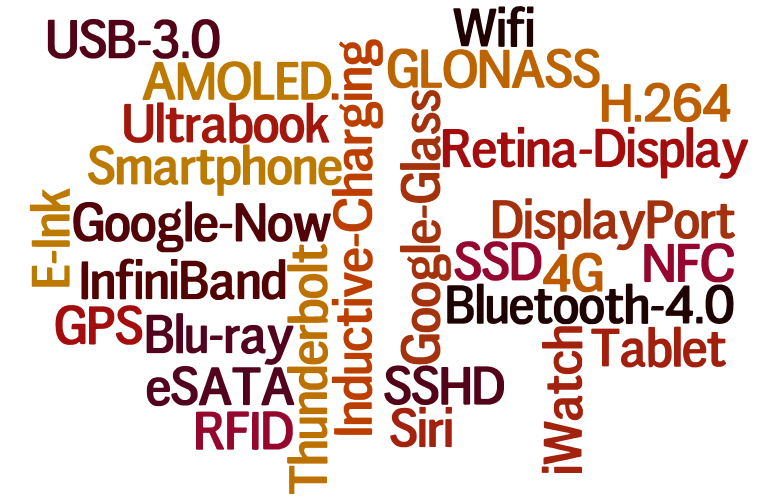 ENGG1000 khw, 2022-23 term2
9
* The above image is generated by http://www.wordle.net/create
[Speaker Notes: Mobile Tech
Video Tech
Audio Tech
Storage Tech
Interface Tech
Communication Tech
Computing Tech]
Moore’s Law: [Microprocessor]Transistor Count Grows Exponentially
“Transistor density on integrated circuits doubles about every two years.”
Proposed by Gordon E. Moore (Intel co-founder) in 1965
Doubling performance/ capacity every two years, well, 18 months!
Halving price every two years!
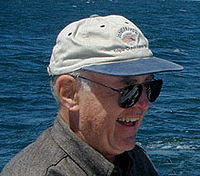 Click this link for an animation showing Moore’s Law 
https://www.visualcapitalist.com/visualizing-moores-law-in-action-1971-2019/
* Quote from: “Moore’s Law: Raising the Bar” (Intel Corp. 2005)
* Image from: https://en.wikipedia.org/wiki/Moore%27s_law#/media/File:Gordon_Moore.jpg (CC BY 2.0)
ENGG1000 khw, 2022-23 term2
10
* Image from: http://www.computerhistory.org
smaller; BIGGER; Cheaper
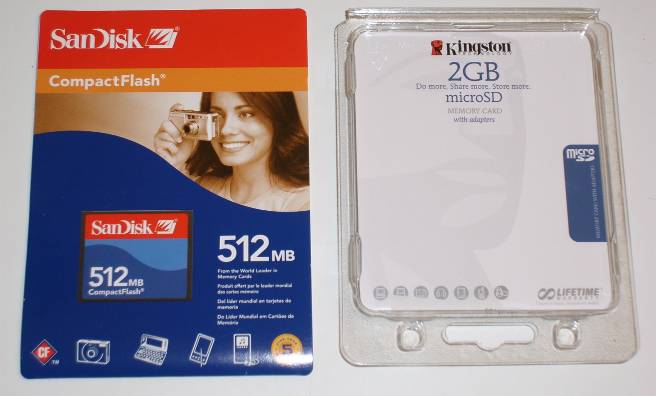 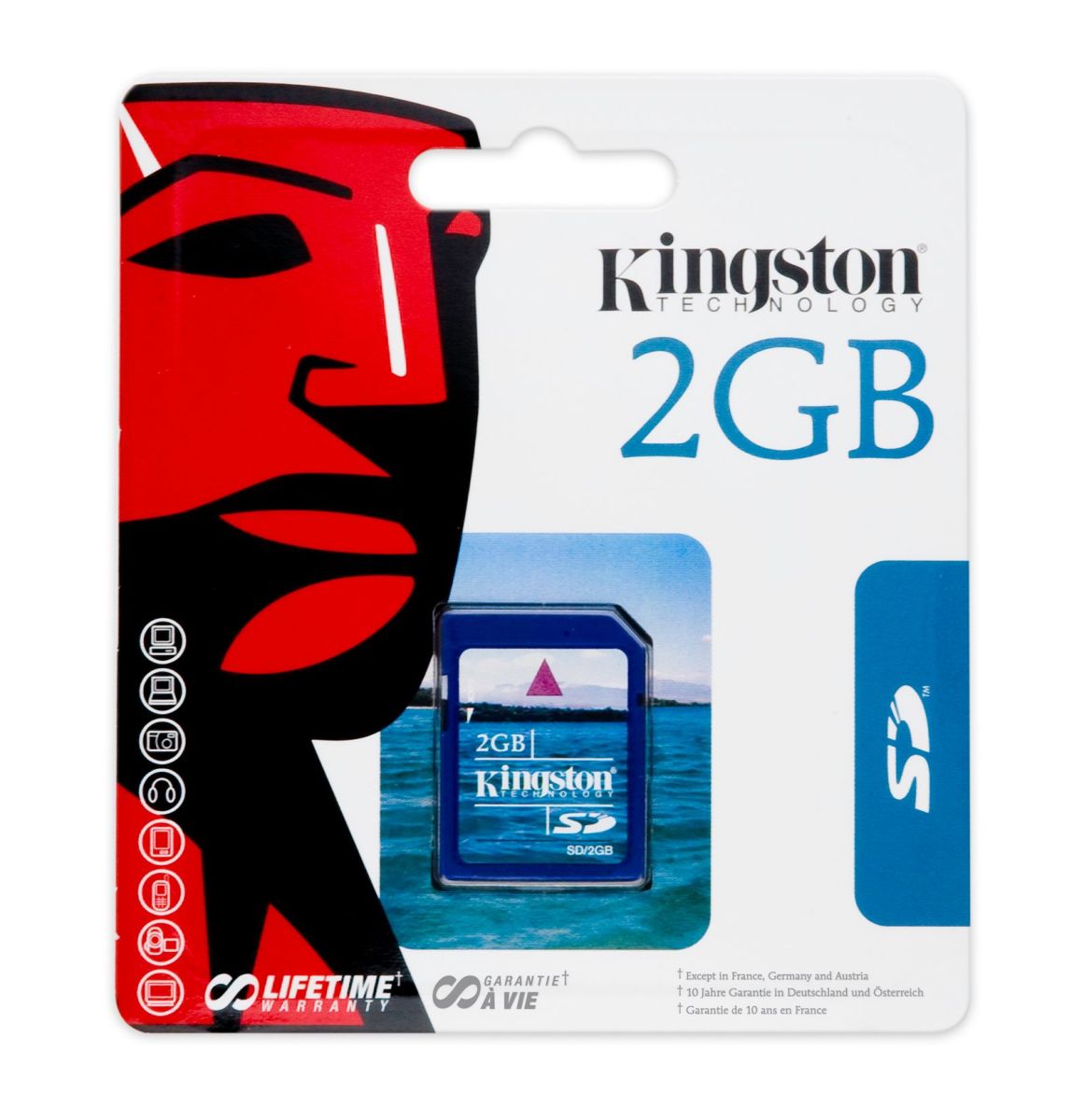 512MB
HK$500@2000
2GB
HK$30@2010
16GB SDHC Class 4
HK$40 @ 2015!!!
ENGG1000 khw, 2022-23 term2
11
Breakthroughs in Information Technologies: from idea, to invention, to application
ENGG1000 khw, 2022-23 term2
12
[Speaker Notes: IBM Atomic Storage: http://www.ibm.com/smarterplanet/us/en/smarter_computing/article/atomic_scale_memory.html]
Breakthroughs in Information Technologies: from idea, to invention, to application
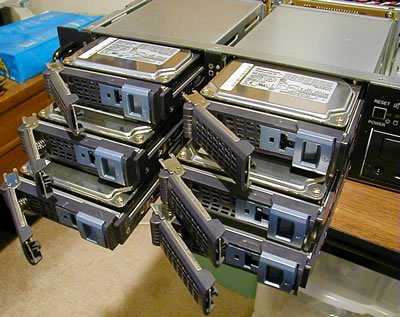 Advanced Storage Technologies
Redundant Array of Independent Disks (RAID)
Network-Attached Storage (NAS)

Cloud/ Online IT Services
Picasa / Youtube services
Dropbox / SkyDrive / Google Drives / iCloud
Online collaborative office tools
e.g. Microsoft Office 365 / Google Docs
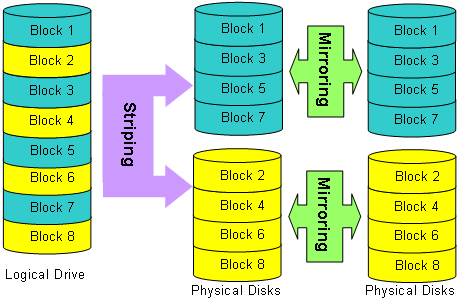 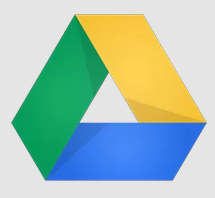 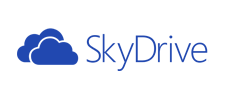 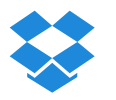 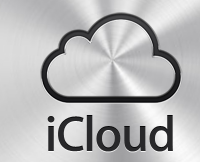 ENGG1000 khw, 2022-23 term2
13
Do You Know These Prefixes and Units?[Take-home Exercise]
Physical/ basic
μs	
ns	
nm	
bit	 a binary digit
Byte	 ___ bits
Data volume/ capacity
kb	
kB	
MiB	
GB	
TiB	
Data rate
bps	 bit per sec
Bps	
kbps	
MBps	
Gbps	
Frequency: beat / sec
kHz	
GHz	
Daily life
Broadband data rate?
Mobile data volume?
Look up SI Prefixes
& Binary Prefixes
ENGG1000 khw, 2022-23 term2
14
[Speaker Notes: https://en.wikipedia.org/wiki/Binary_prefix]
Breakthroughs in Information Technologies: from idea, to invention, to application
Wired Communication
Coaxial / Twisted-Pair Cable
Optical Fibre
Invented by Prof Charles K. Kao and George A. Hockham in 1965光纖之父高錕教授 2009 Nobel LaureateVC of the CUHK (1987-1996)
Wireless Communication
Microwave Link (e.g. Satellite)
GSM, 4G, 5G and WiFi
Bluetooth (PAN) and Near-Field Communication (NFC)
E.g. Octopus, VISA PayWave, CU Link
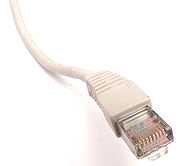 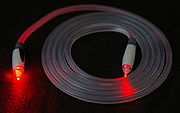 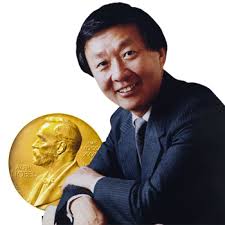 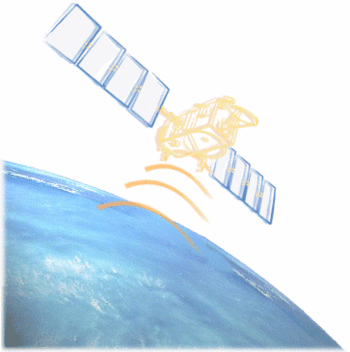 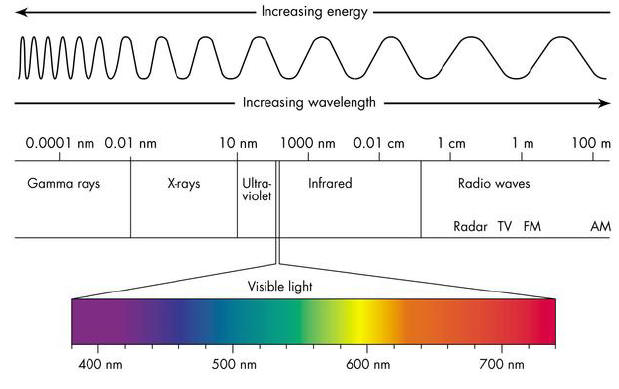 ENGG1000 khw, 2022-23 term2
15
Breakthroughs in Information Technologies: from idea, to invention, to application
Communication Systems and Protocols
Ethernet (IEEE802.3 Standard)
Evolving standards: 100Mbps, 1Gbps, 10Gbps
Local Area Network (LAN) / Wide Area Network (WAN)

Internet Protocol (IP) packet switching
Host/device identification using IP address
Send and receive data packets with IP
An IPv4 address is 32-bit
Four numbers [0-255] separated by dots
e.g. 137.189.11.73
Newer standard IPv6 uses 128-bit addresses
More numbers separated by colons
e.g. 2405:3000:3:118::49
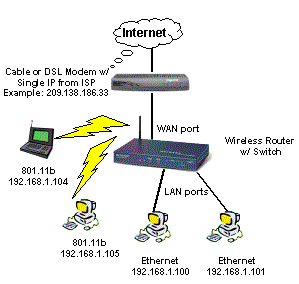 ENGG1000 khw, 2022-23 term2
16
Breakthroughs in Information Technologies: from idea, to invention, to application
1980's Spread of Personal Computer (PC's)
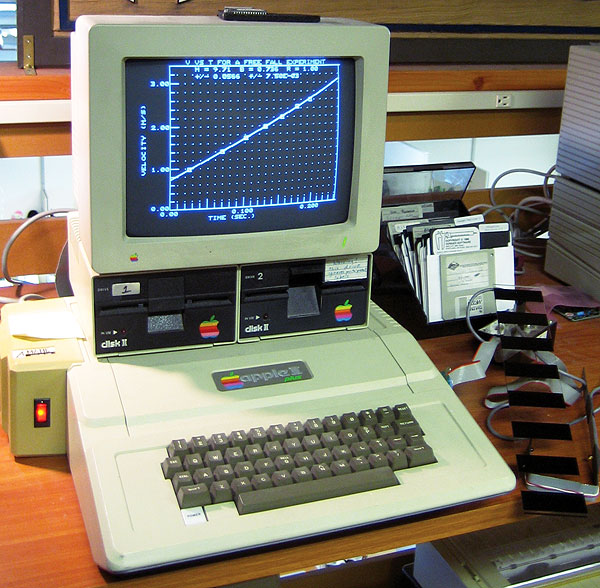 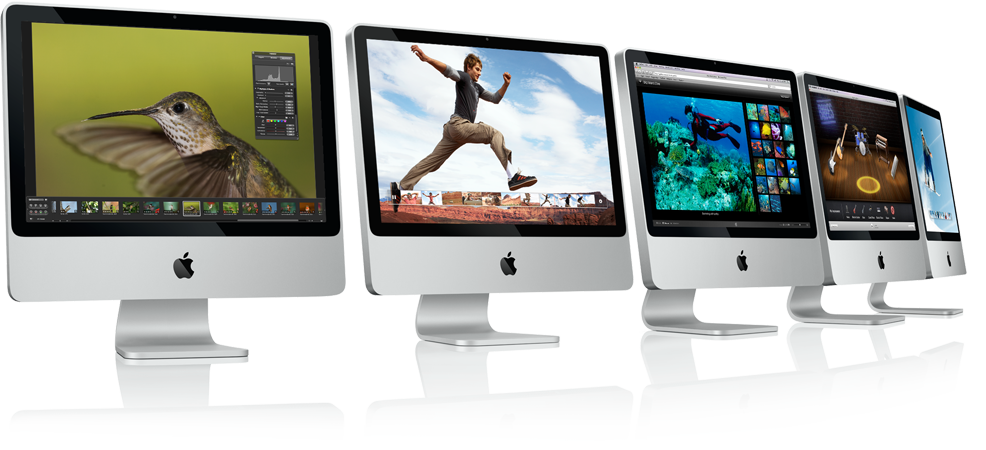 ENGG1000 khw, 2022-23 term2
17
Breakthroughs in Information Technologies: from idea, to invention, to application
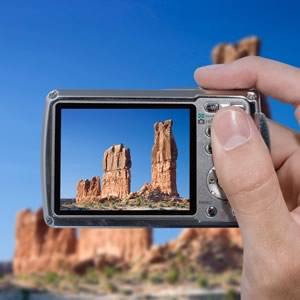 Imaging Technologies
Digital Cameras and Scanners

Trend: higher resolution, better colour space, higher fidelity, higher speed

Capturing aid: anti-shake, face detection, motion detection

Applications
Ubiquitous photo & video taking
QRCode scanning to obtain information and links – e.g. Google App Goggles
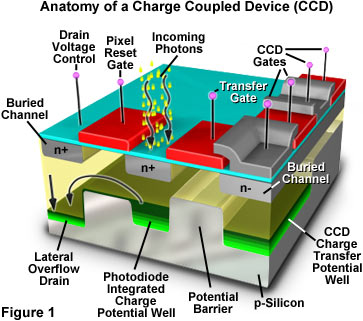 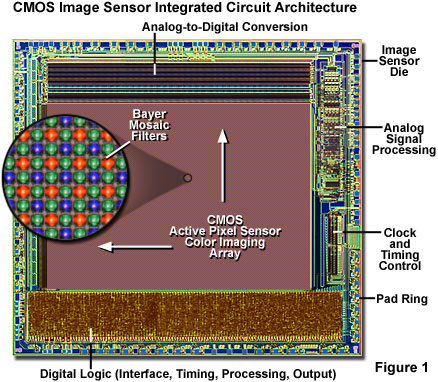 ENGG1000 khw, 2022-23 term2
18
[Speaker Notes: http://www.micro.magnet.fsu.edu/primer/java/digitalimaging/ccd/virtual2/

http://www.micro.magnet.fsu.edu/primer/digitalimaging/cmosimagesensors.html]
One Picture is Worth Many Words – QR Code (with LOVE)
For God so loved the world that he gave his one and only Son, that whoever believes in him shall not perish but have eternal life.  For God did not send his Son into the world to condemn the world, but to save the world through him.  Whoever believes in him is not condemned, but whoever does not believe stands condemned already because they have not believed in the name of God’s one and only Son.  This is the verdict: Light has come into the world, but people loved darkness instead of light because their deeds were evil.  Everyone who does evil hates the light, and will not come into the light for fear that their deeds will be exposed.  But whoever lives by the truth comes into the light, so that it may be seen plainly that what they have done has been done in the sight of God.  -- Bible NIV John 3:16-21
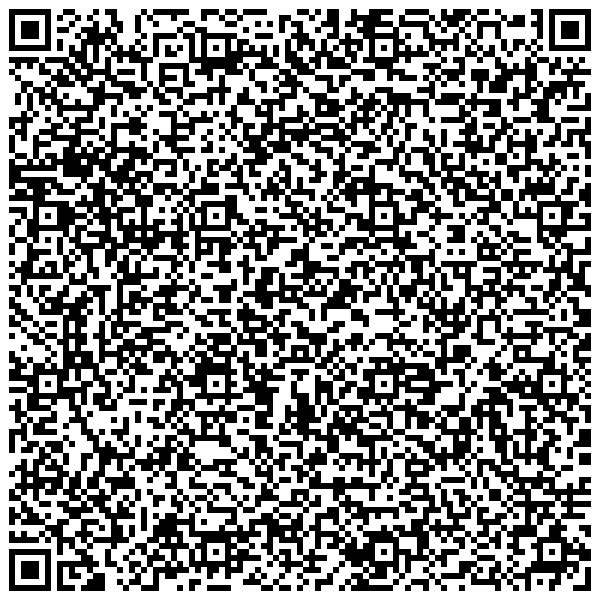 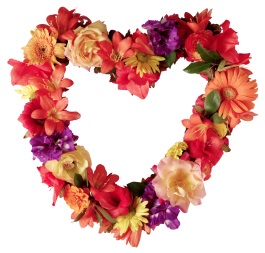 ENGG1000 khw, 2022-23 term2
19
Breakthroughs in Information Technologies: from idea, to invention, to application
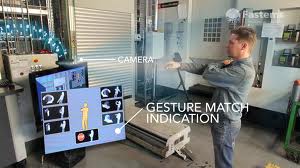 Human-Computer Interfacing (HCI)
Keyboard and Mouse!
Graphical User Interface
Motion Control
Multi-touch Control
Speech Recognition
Voice Synthesis
Sensors
Accelerometer
Gyroscope
Magnetometer
Light and Proximity
Finger-print
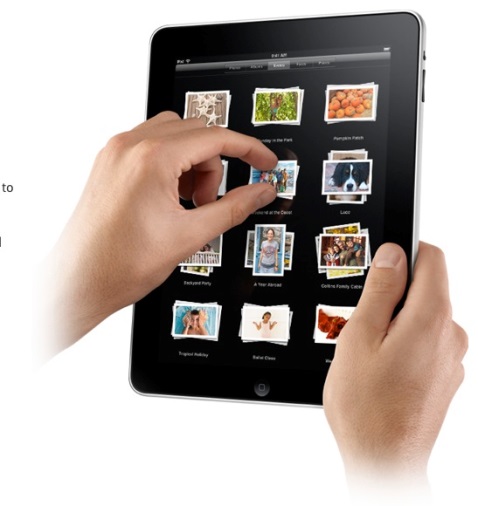 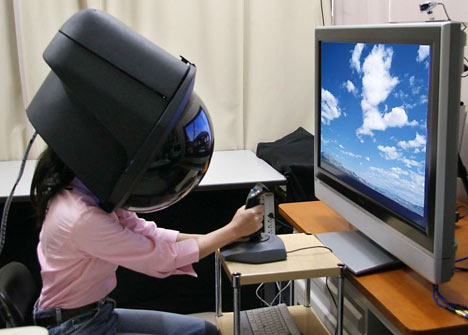 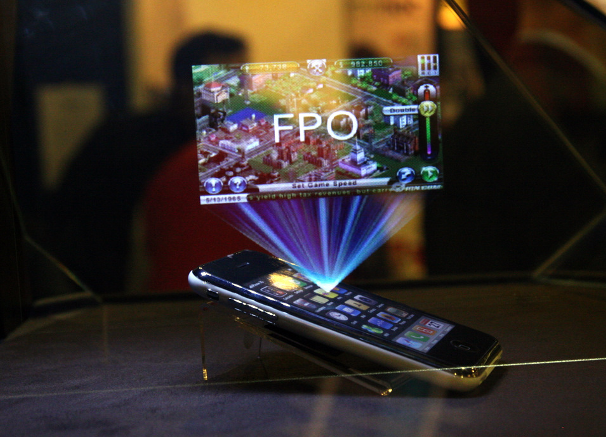 ENGG1000 khw, 2022-23 term2
20
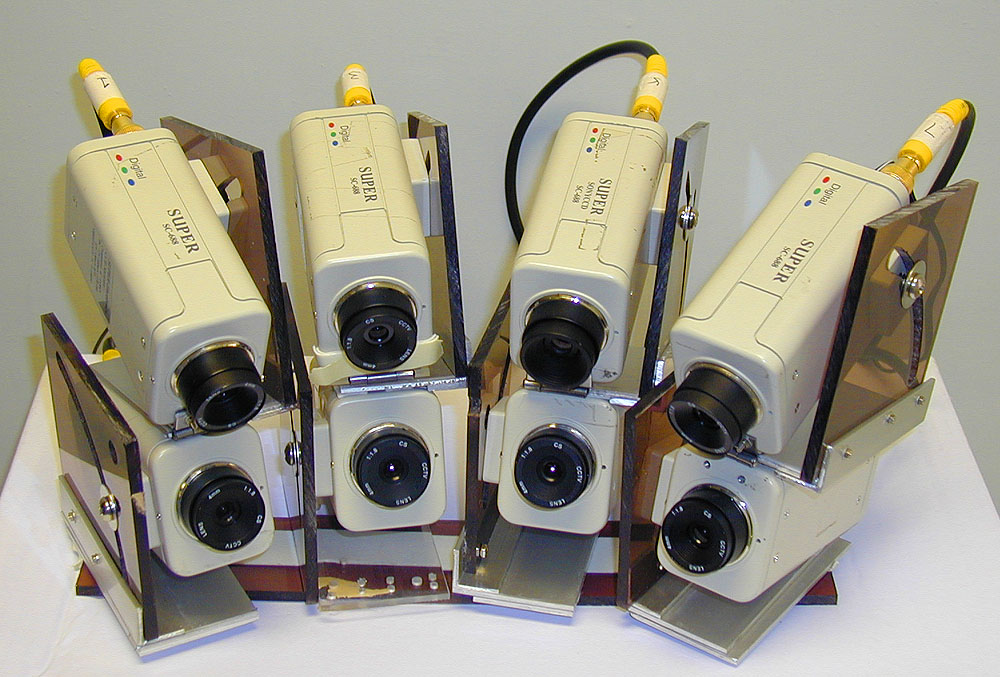 VR Lab @ CSE
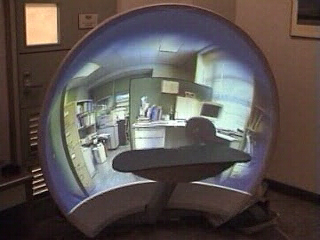 ENGG1000 khw, 2022-23 term2
21
The Power of Image, Voice and Text
Image and Voice Search
Web Cam and Mic Demo with Chrome

Google Web Speech and Translate API Demo (under Chrome)
Speech Recognitionhttps://www.google.com/intl/en/chrome/demos/speech.html 

Voice Synthesis (Text-To-Speech/ TTS) https://cloud.google.com/text-to-speech/ 

Translation https://translate.google.com/#en/zh-CN/Good%20morning!
ENGG1000 khw, 2022-23 term2
22
Implication and Significance
Today, computers, imaging, recording and interactive devices are ubiquitous (無處不在), what are the issues and concerns?
Privacy?
Security?
Distraction on the road?

Implication on resources:
How many such gadgets do you have?
How often do you upgrade and backup?
How much power do they consume?
Have you ever used public charge service?
ENGG1000 khw, 2022-23 term2
23
The Internet
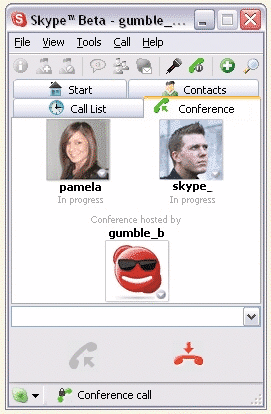 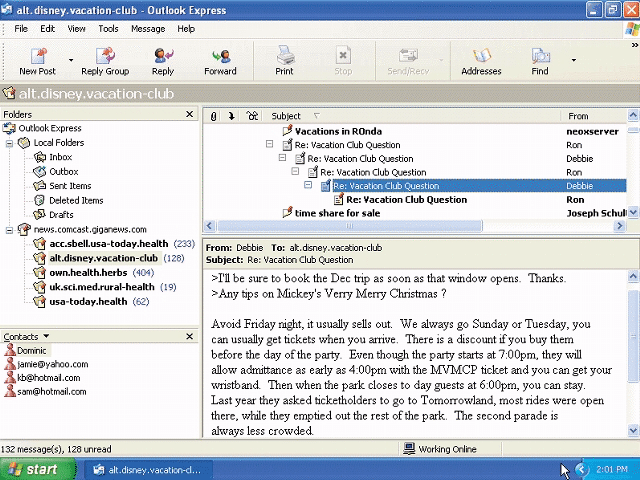 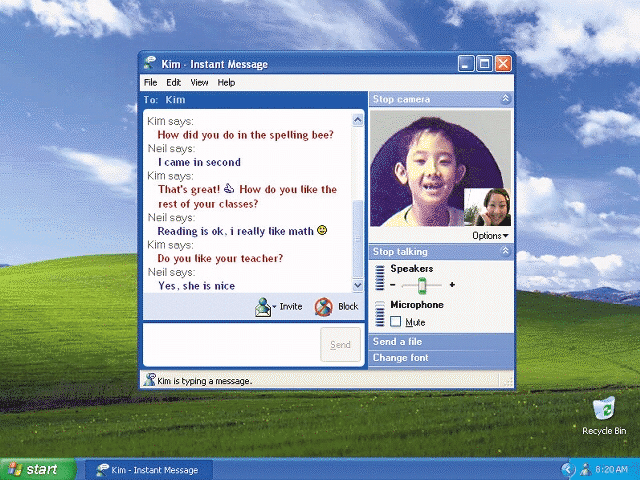 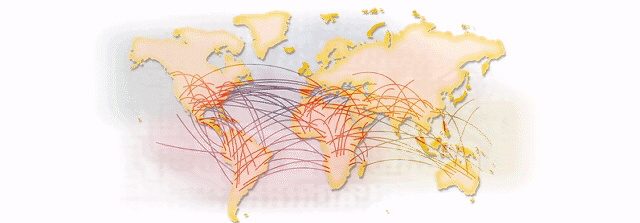 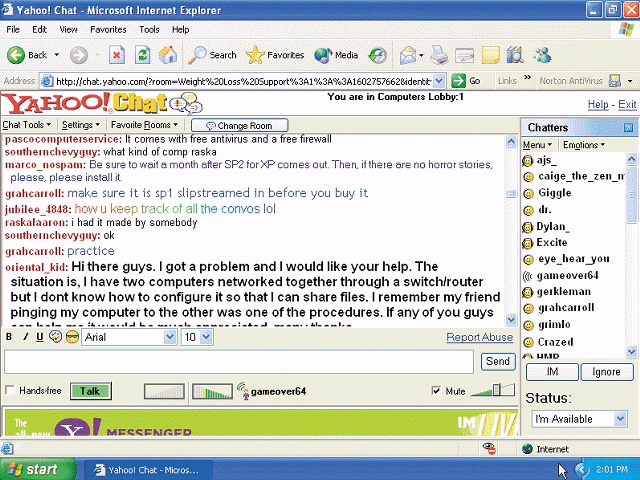 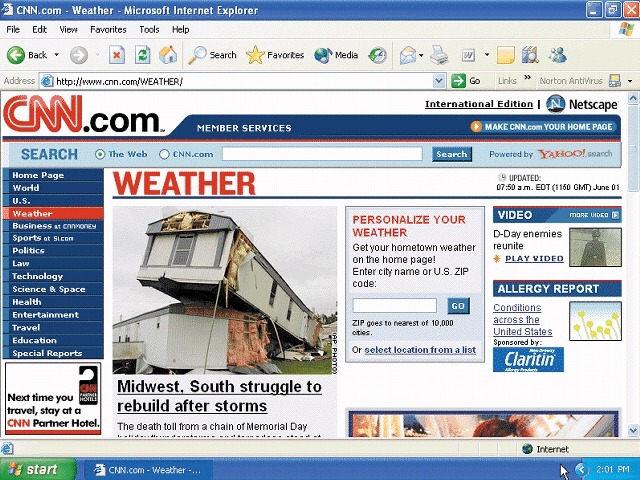 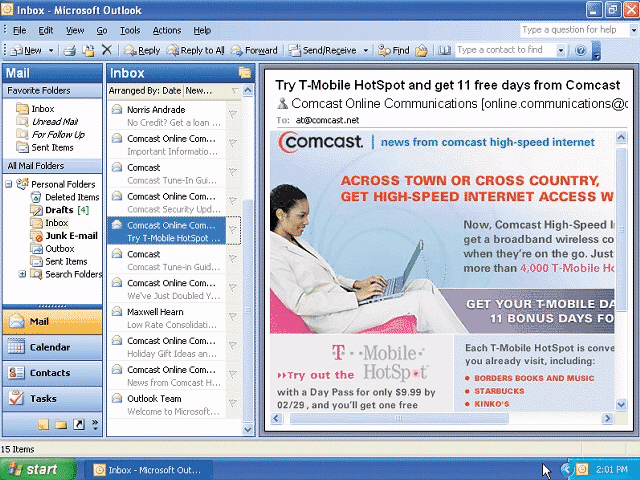 ENGG1000 khw, 2022-23 term2
24
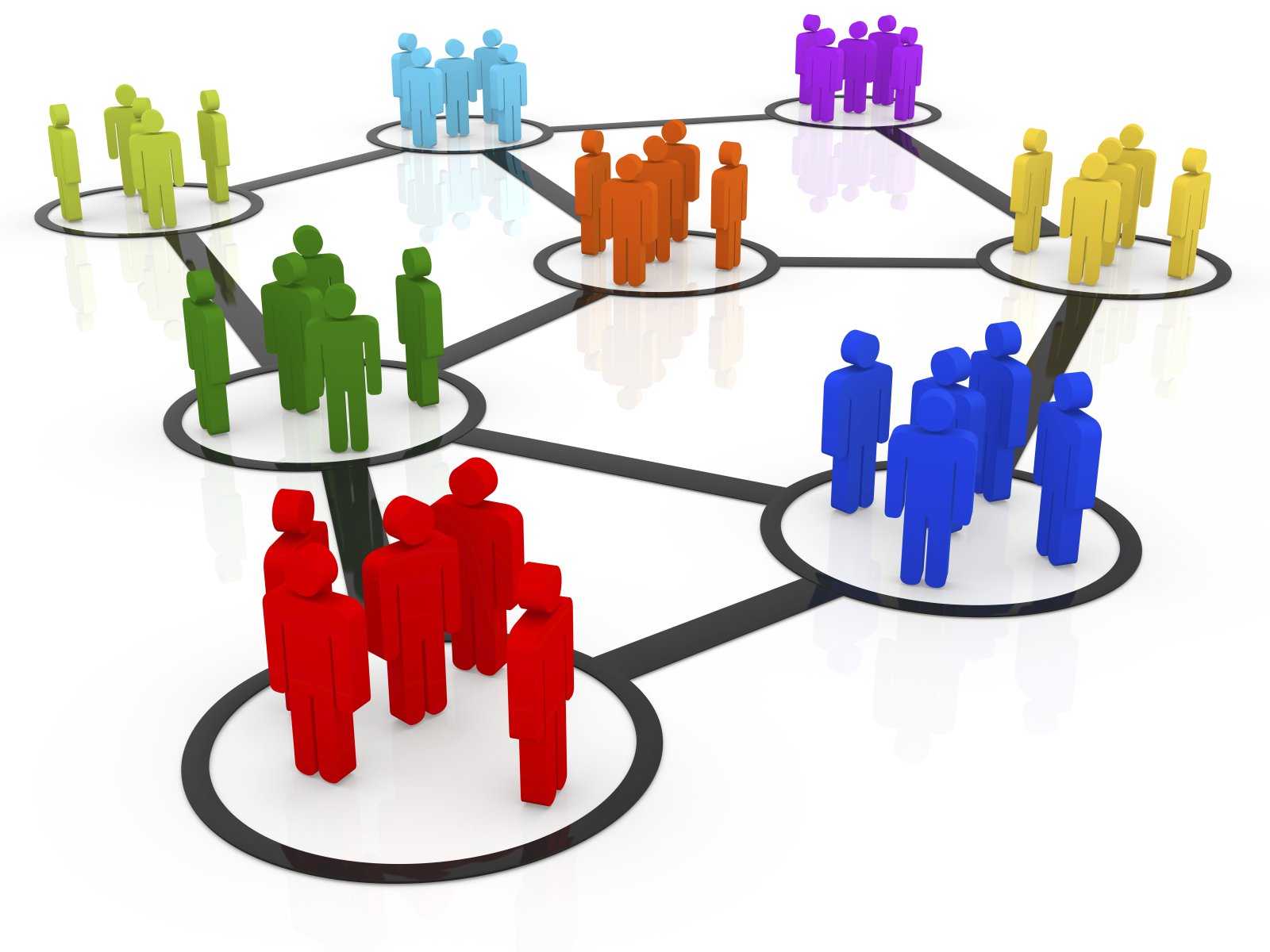 What are Connected?
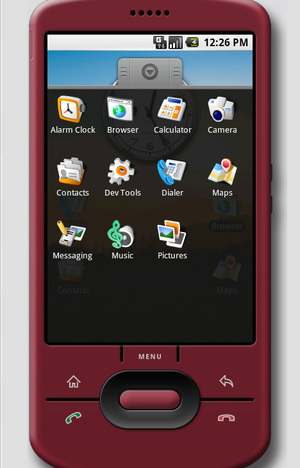 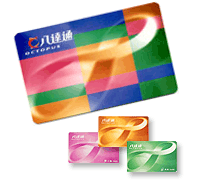 Desktop computers
Servers and clusters
Mobile devices
Smart phones, tablets, e-books, etc.
Embedded systems and appliances
Set-top boxes, game consoles (Wii, PS4, Xbox One), etc.
Wearable gadgets
Intelligent watch, glasses, belts, gloves, etc.
Detachable or removable devices
USB devices, cards, RFIDs, Octopus!

People!
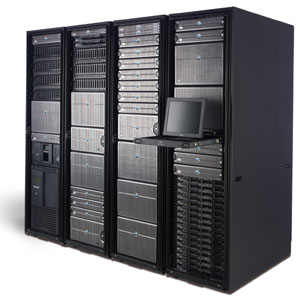 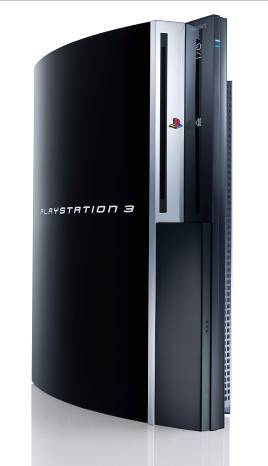 ENGG1000 khw, 2022-23 term2
25
In Close Relation with Modern IT
Health & Safety

Environment & Sustainable Development

Economics

Societies, Social Life & Living Style
ENGG1000 khw, 2022-23 term2
26
Questions to Ask
How reliable are these technologies?

What are the impacts?

What are the costs?

What are the risks?
ENGG1000 khw, 2022-23 term2
27
Possibilities and Applications
Internet of Things (IoT)
By connecting everything to the Internet, we will be able to do a lot of things
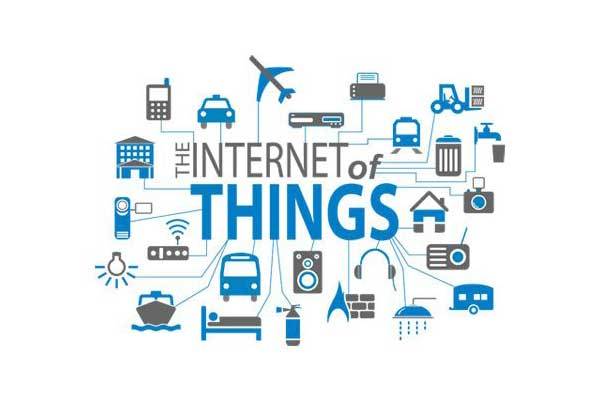 https://eurowatchers.com/2018/04/28/global-internet-of-things-iot-analytics-market-growth-is-expected-to-be-driven-majorly-by-revenue-contribution-by-asia-pacific-market/
ENGG1000 khw, 2022-23 term2
28
Possibilities and Applications
Blockchain
A distributed list of records, called blocks, which are linked and secured using cryptography.
Need consensus to store a record – irreversible and tamper-resistance transactions
1st Gen:transaction – Bitcoin
2nd Gen:Smart Contracts: logics & actions – EthereumiOT applications
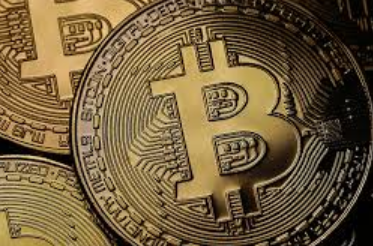 ENGG1000 khw, 2022-23 term2
29
Living in the IT Era
"More time" means "More life"?

Is my digital information safe?

Are Information Technologies serving me or driving me?

What kind of freedom do we enjoy?

How do you think of the “Remembering” feature of FB?
Why and how do people care about the afterlife of a social account?
ENGG1000 khw, 2022-23 term2
30
Contemporary Developments
Cloud Computing
Infrastructure, Platform, Software as a Service
Ref: http://en.wikipedia.org/wiki/Cloud_computing

Artificial Intelligence
Deep learning enables a lot of computer applications that previously can only be achieved by human

Big Data
Data mining and applications
ENGG1000 khw, 2022-23 term2
31
References and Further Readings
Misty E. Vermaat and Susan L. Sebok, “Introducing Today’s Technologies: Computers, Devices, and the Web," Discovering Computers 2016: Tools, Apps, Devices, and the Impact of Technology, Course Technology, Shelly Cashman series, 2015.

Wikipedia contributors, "Internet," Wikipedia, The Free Encyclopedia,https://en.wikipedia.org/w/index.php?title=Internet&oldid=677501313 (accessed August 25, 2015).

Wikipedia contributors, "Charles K. Kao," Wikipedia, The Free Encyclopedia, https://en.wikipedia.org/w/index.php?title=Charles_K._Kao&oldid=674425768 (accessed August 25, 2015).
ENGG1000 khw, 2022-23 term2
32